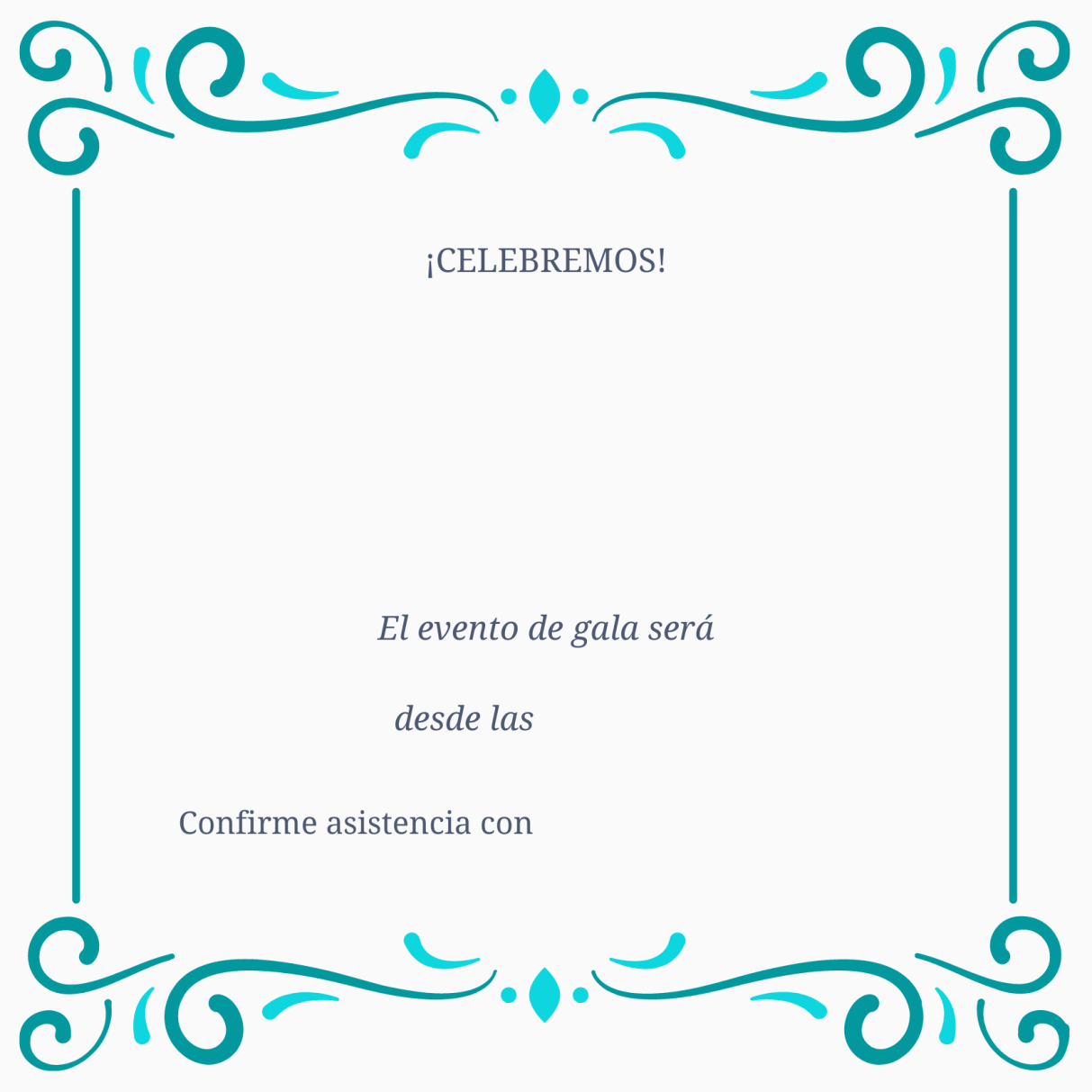 Escribir el nombre del gran evento
el 00 de mes de 2022
00:00 h
Nombre y apellido 555-5555